Pendahuluan
1
Selamat BerjumpaPerkenalkan ....
Nama	:  Drs. Zainal Abidin, MM
Alamat	:  Komp. Perumka No. 31 Jl. Arif Rahman Hakim, Depok
Telp.	:  0816 1973045
Email	:  zainalnaseventy@gmail.com, 
Web	:  kompasiana.com/zainalpartao
	   ulaspesan.webs.com
	   blog esaunggul/zainal6090
Alumni	:  STP/IISIP & MM UGM
Hobby 	:  Membaca, menulis dan traveling & Olahraga.
Buku	:  
	Sukses Menggolkan Proposal
	Teknik Lobi dan Diplomasi untuk Insan 	Public Relations
    	Media Relations, Strategi Meraih Dukungan 	Publik
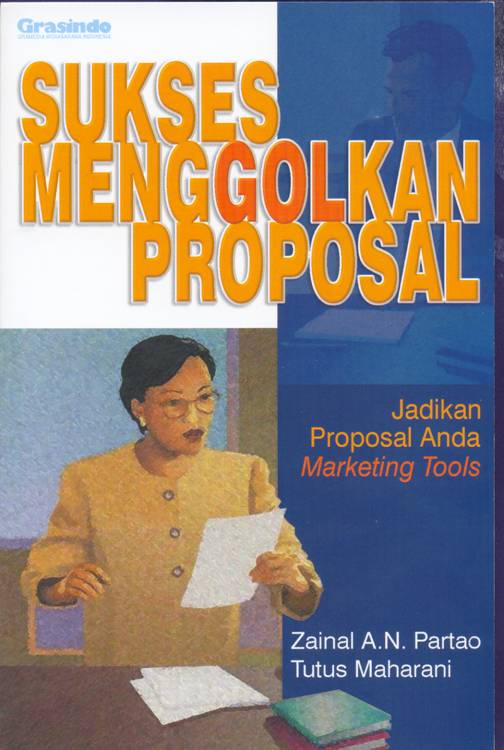 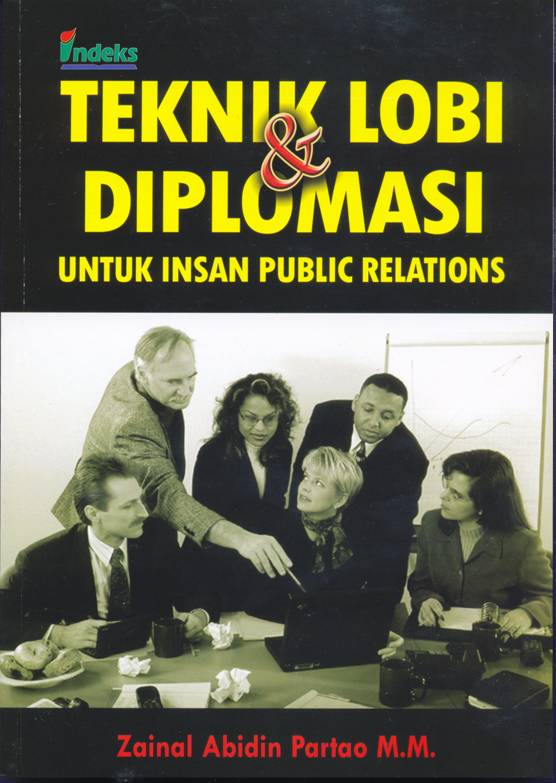 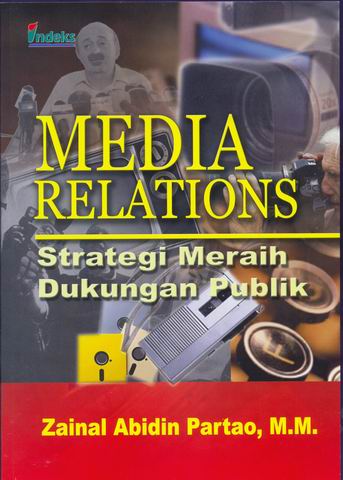 Buku Karya Zainal Abidin Partao
Learning Method
Penilaian
	(a) UTS			: 25 %
	(b) UAS			: 25 %
	(c) Tugas 1			: 20 %
	(d) Tugas 2			: 10 %
	(e) Tugas 3			: 20 %
Note:
Minimum kehadiran : 70 %
Maximum kelambatan hadir saat kuliah 20 mnt.
HP Off/silent mode
You may answer the SMS.  But we, all the student, must discuss first, what the answer are.
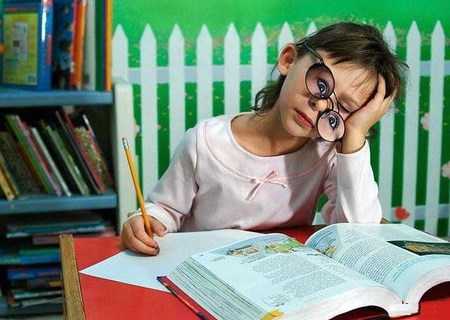 Mengapa Anda harus belajar Lobi dan Negosiasi?
Turbulence Environment
Pesatnya perkembangan teknologi
Product life cycle makin singkat
Banjir media, banjir pesan
Customer makin dimanjakan, makin rewel
Kompetitor tidak mau selalu jadi follower
Trend kadang susah ditebak
Bunga bank tinggi
Politik terlalu mencampuri dunia ekonomi
Kunci Sukses Pelobi
Creator
Conseptor
Mediator
Problem Solver
Informan
Inteligent
Radar
Peneliti
Konsultan
Event organizer
TugasHari Rabu jam 19.00 sudah dikirim
Buatlah 10 buah pertanyaan yang berisi kasus-kasus aktual tentang lobi dan negosiasi.
Untuk setiap soal yang Anda buat baru dinilai bila jawabannya membutuhkan penjelasan sepanjang 10 halaman.
Soal yang tidak mendapatkan nilai
Soal tidak dinilai bila hanya menanyakan masalah:
Definisi
Maksud, tujuan, dan manfaat lobi
Fungsi dan peran lobi